Sunlight (2011.9.1)
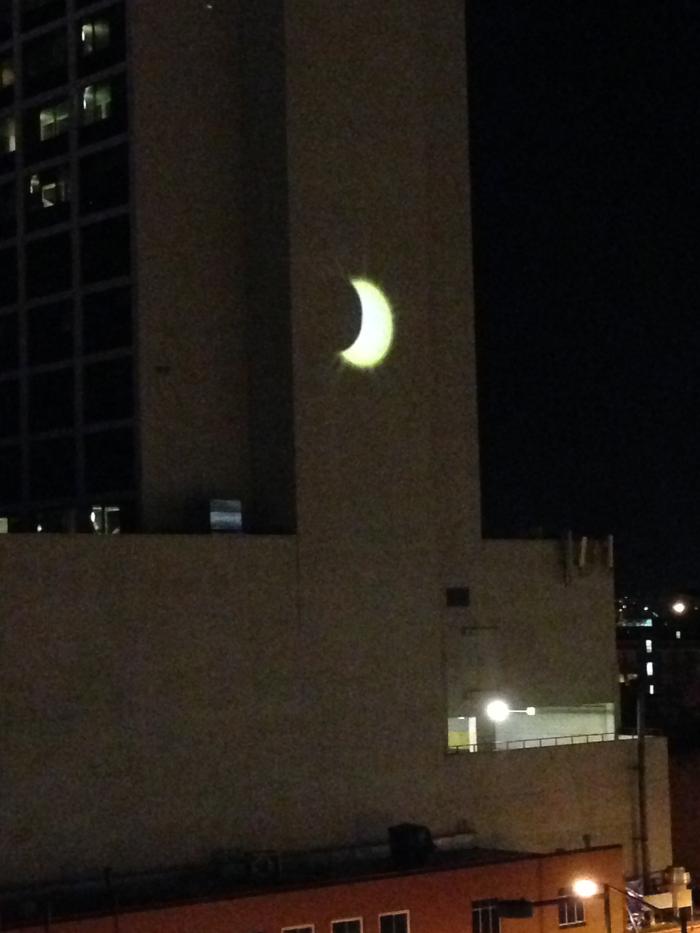